Ion scattering by solar wind discontinuities
Zijin ZhangAnton V. ArtemyevVassilis Angelopoulos
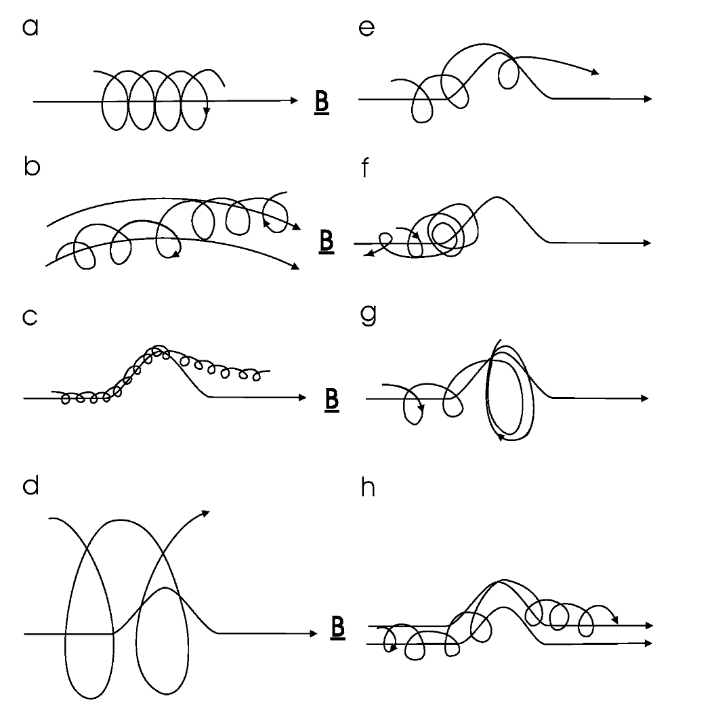 Introduction
The transport of energetic particles within the heliosphere is significantly influenced by the turbulent magnetic field present in the solar wind. However, this turbulence should not be regarded merely as a collection of random magnetic field fluctuations. Instead, the nonlinear energy cascade process results in the formation of coherent structures. These coherent structures have been shown to act as efficient particle scatterers in non-collisional plasmas (Artemyev et al. 2020).
Moraal (2013)
Test particle simulations
Parameters
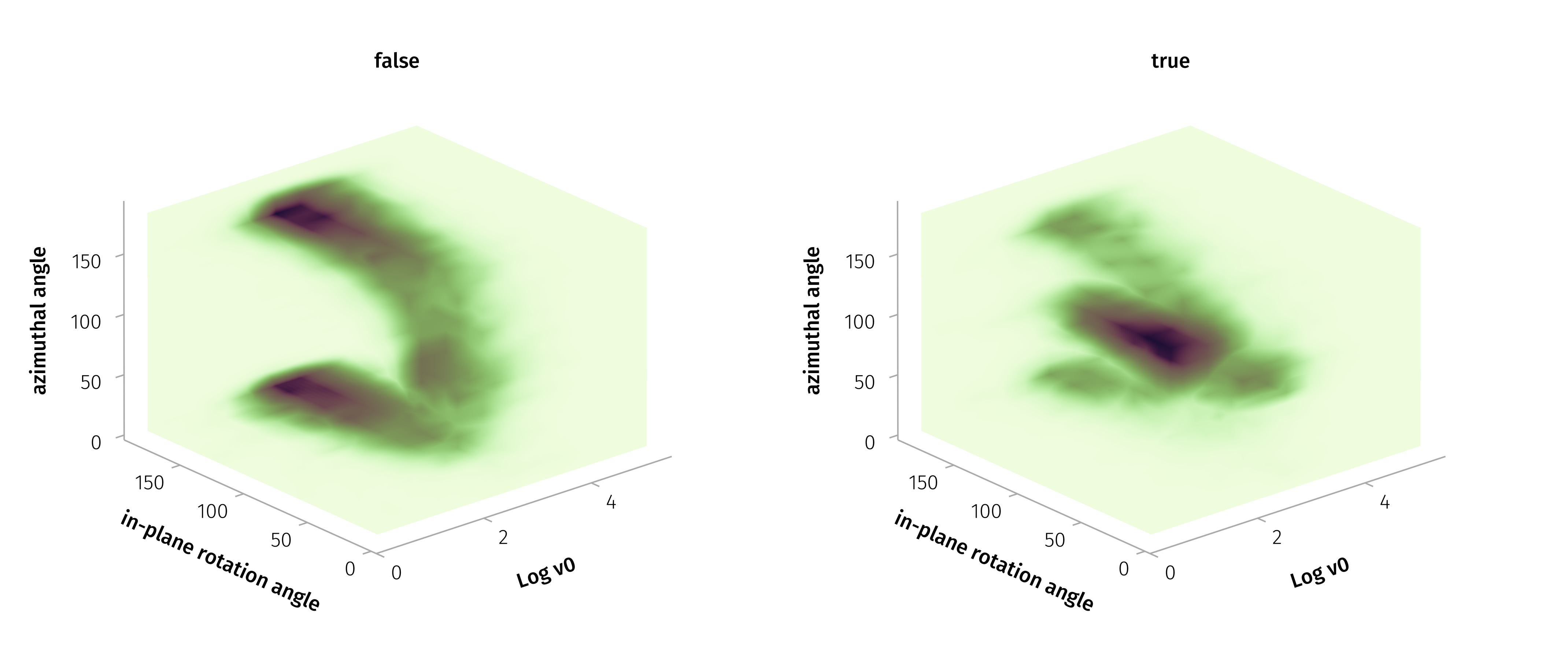 Examples of Pitch angle scattering
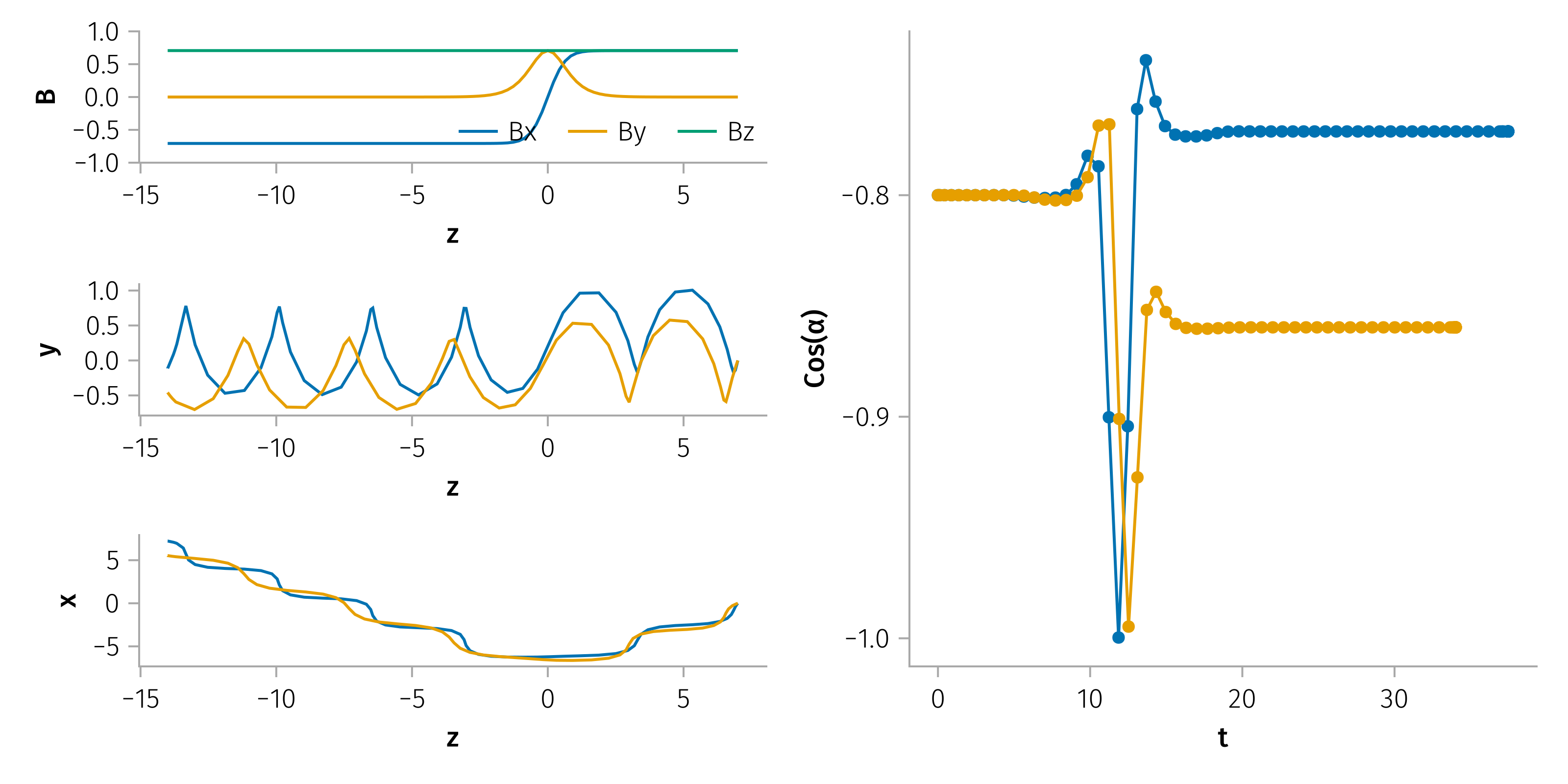 Example of pitch angle scattering.
Example of multiple pitch angle scattering for different energies
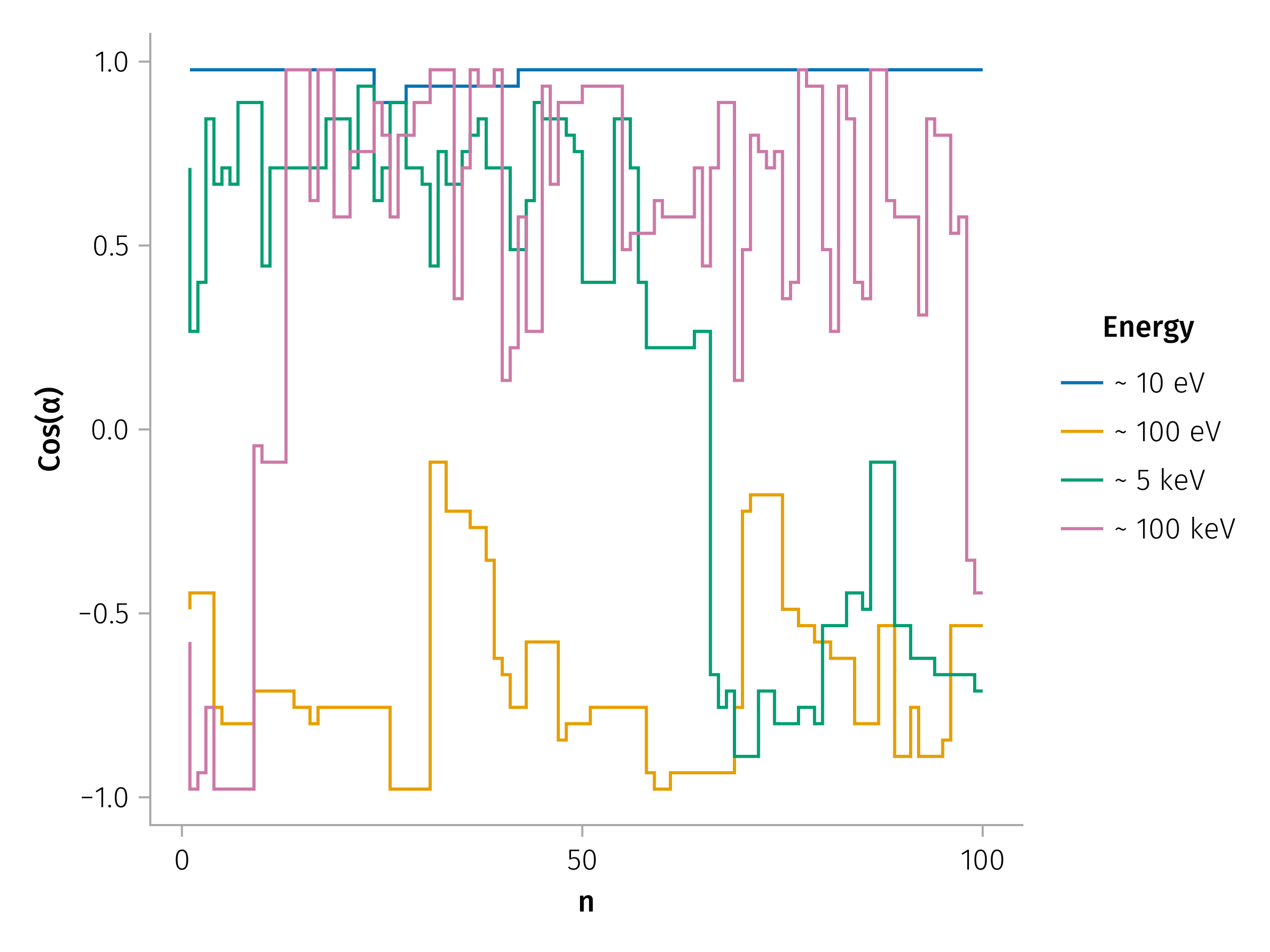 Pitch angle scattering by typical discontinuity
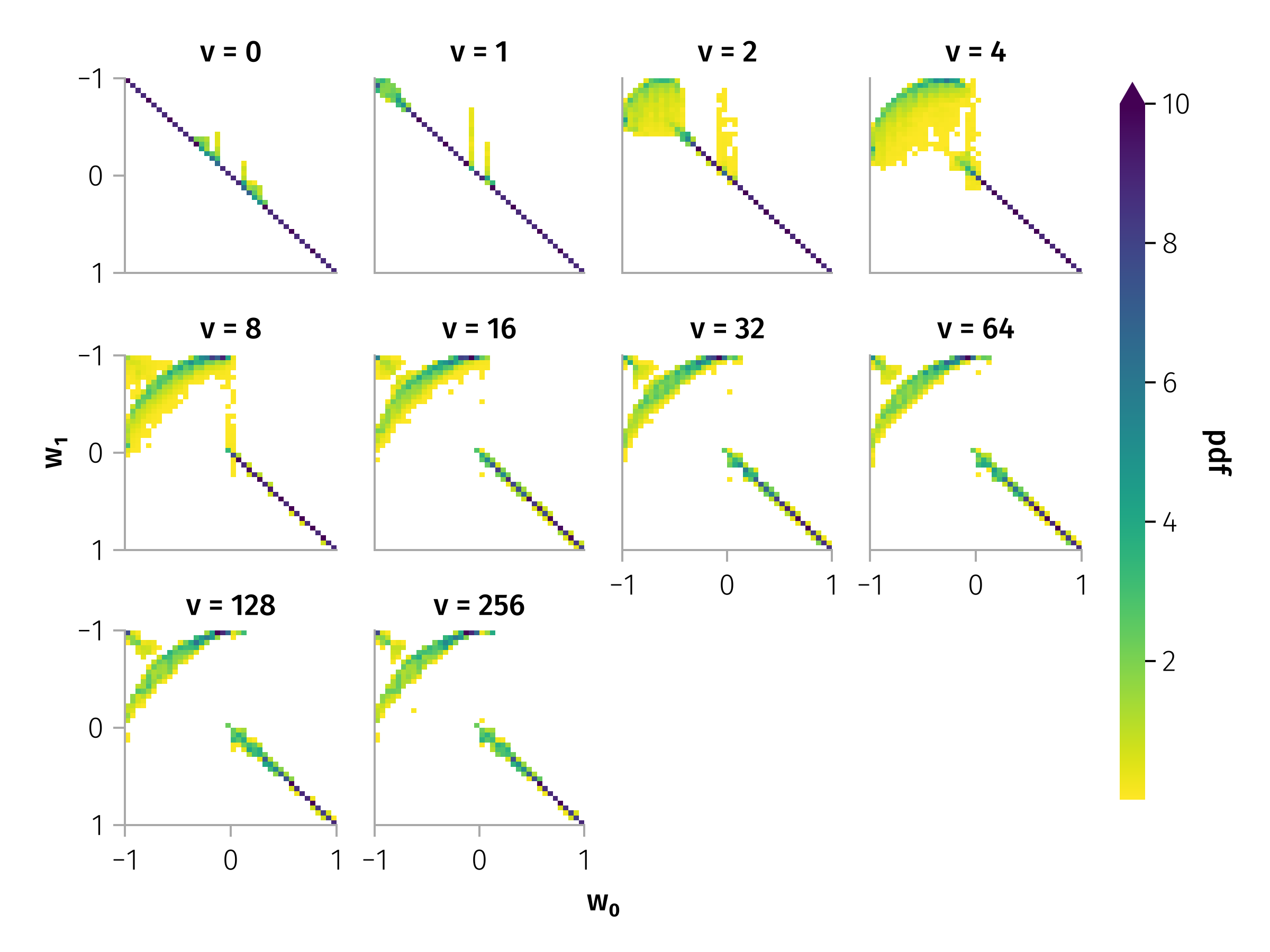 Examples of transition matrix
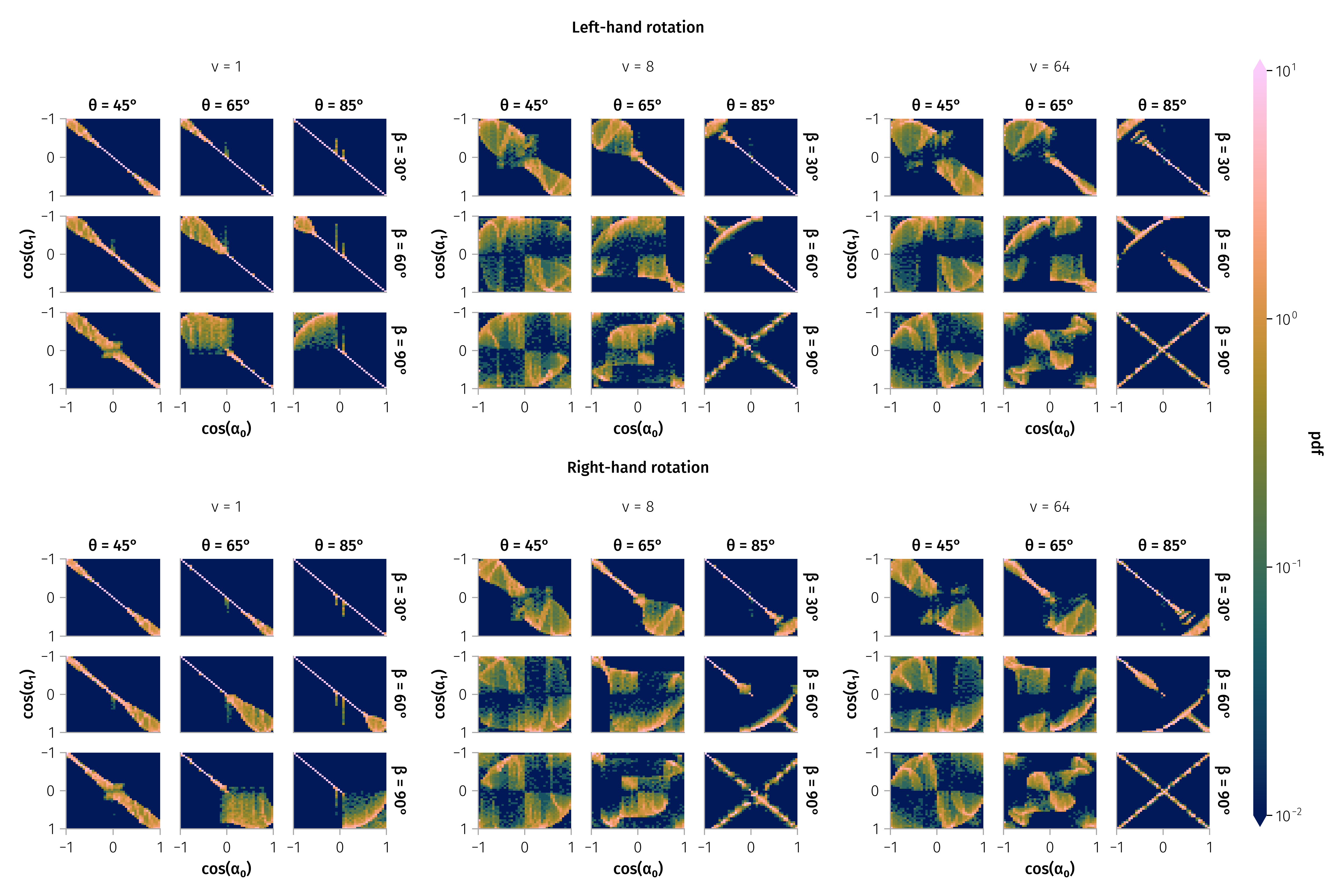 Transition matrix
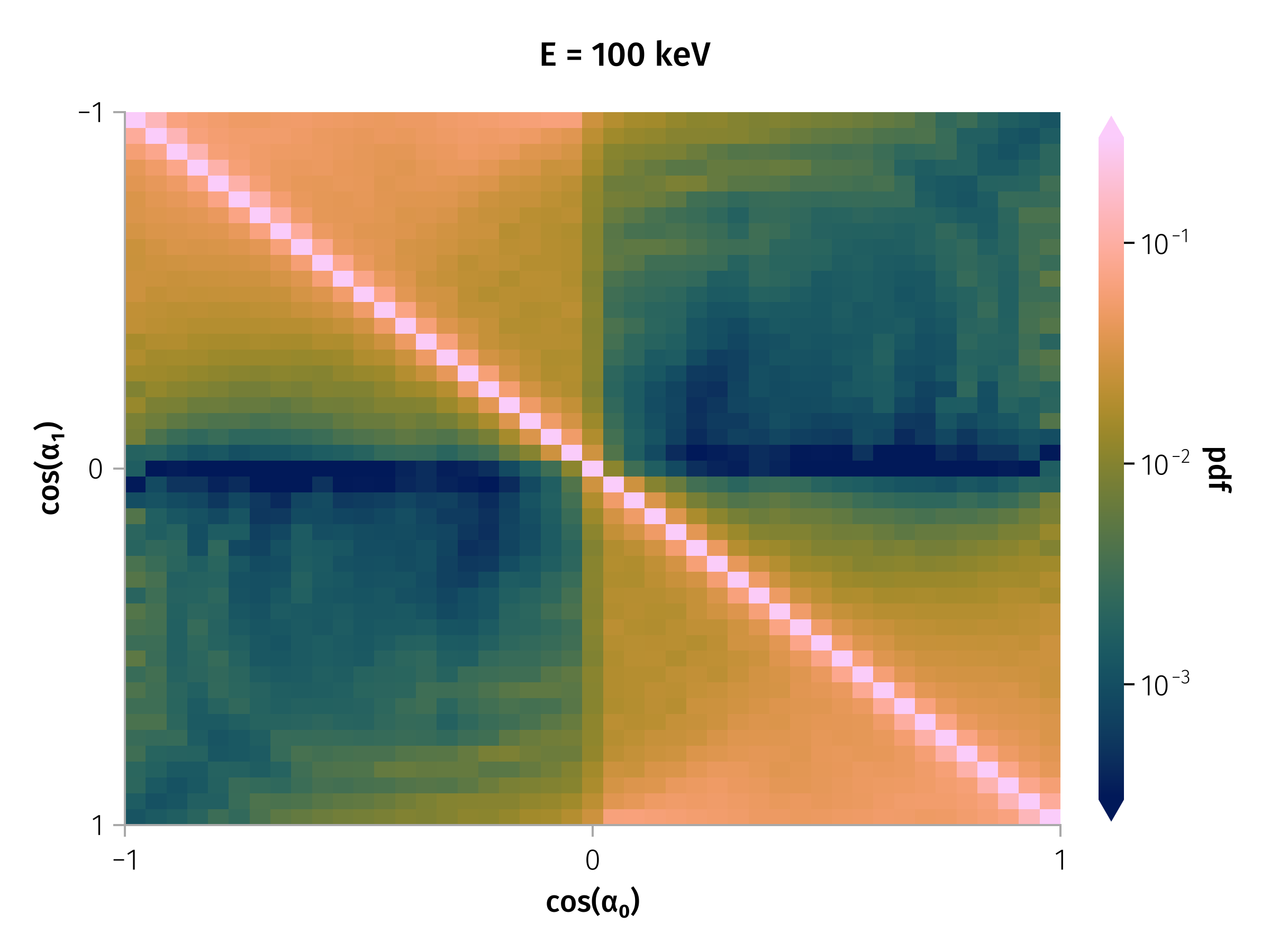 Transition matrix for 100 keV particles.
Transition matrix for different particle energies
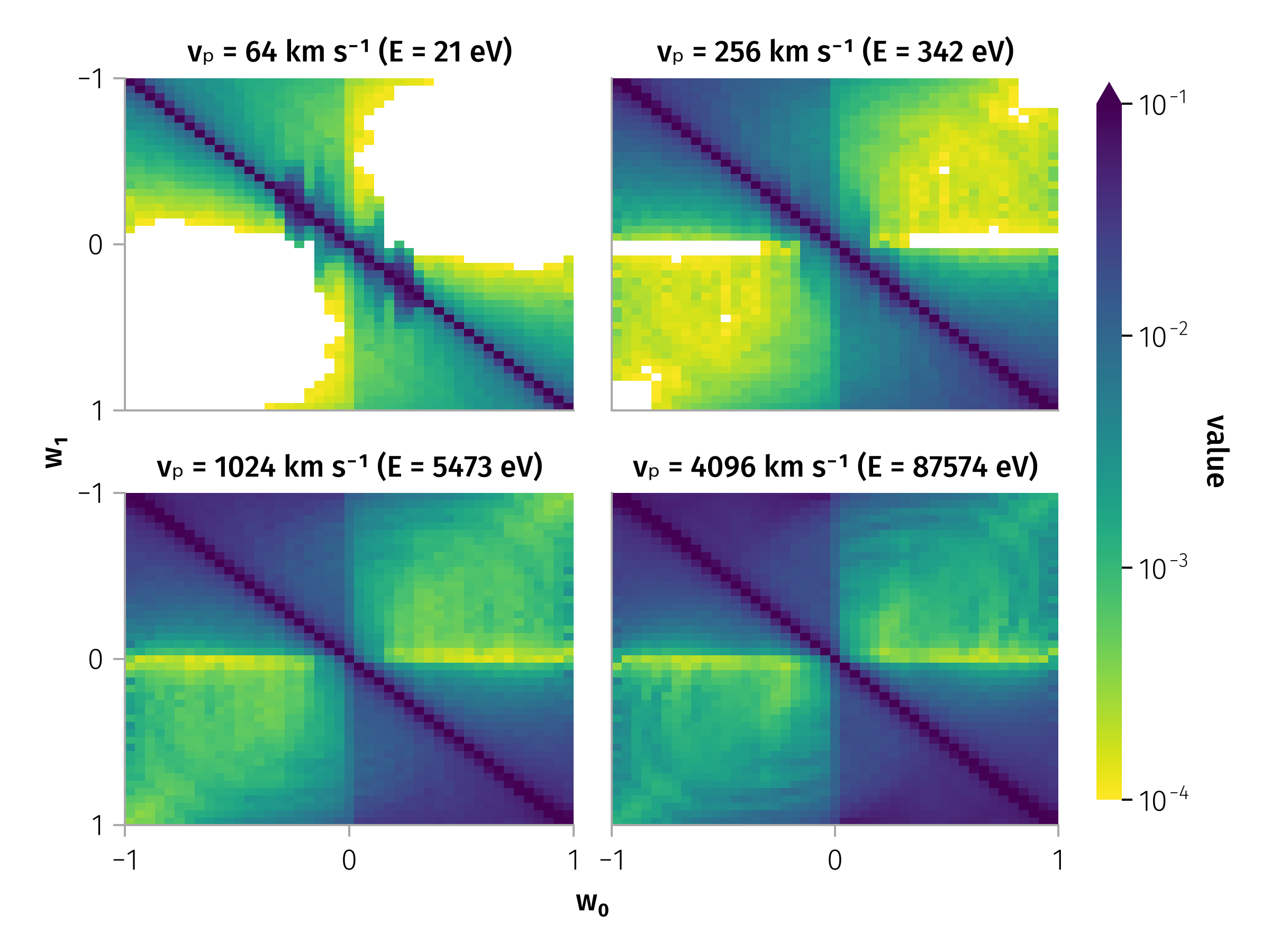 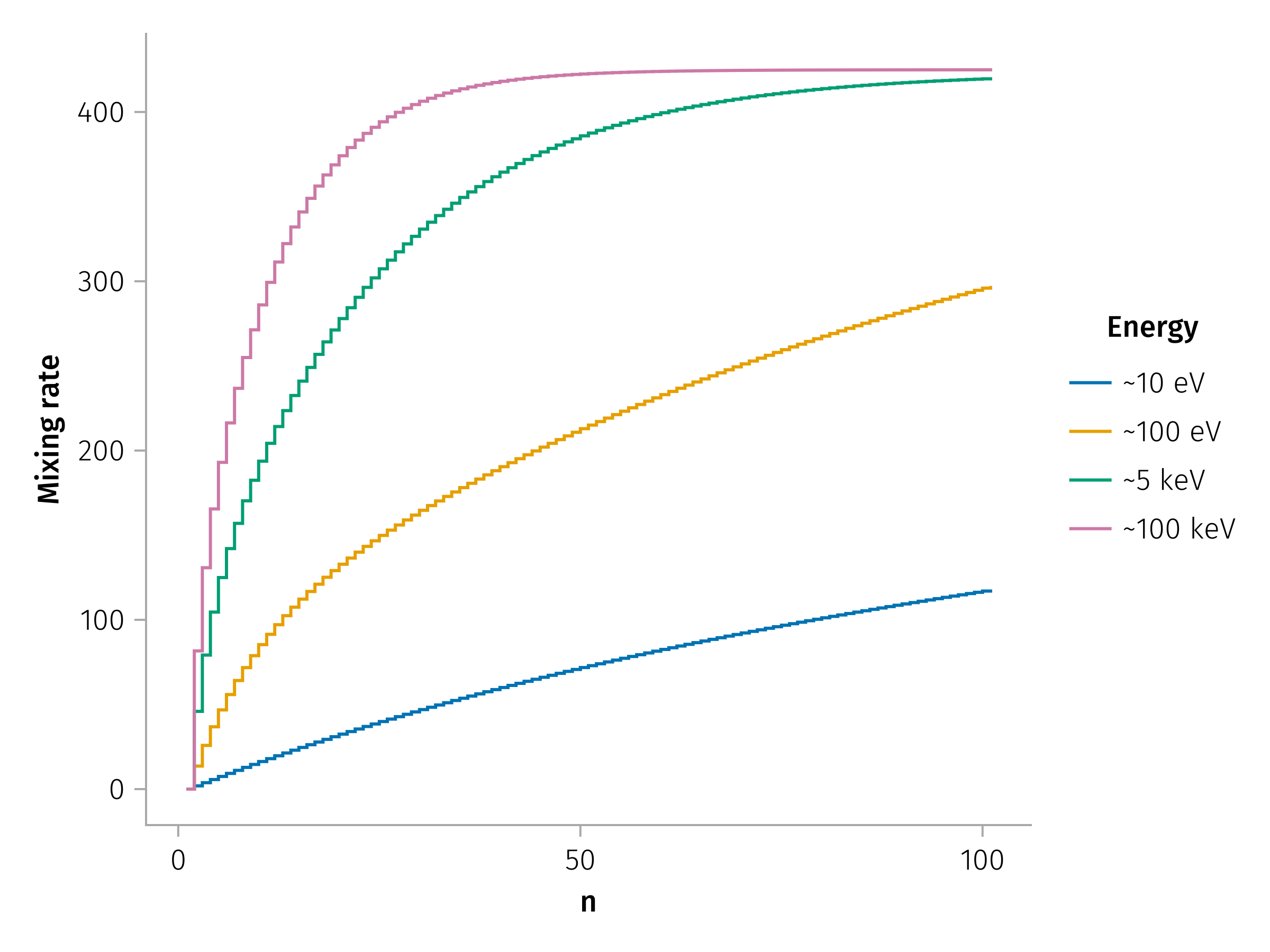 Mixing rates
References
Artemyev, A. V., A. I. Neishtadt, A. A. Vasiliev, V. Angelopoulos, A. A. Vinogradov, and L. M. Zelenyi. 2020. “Superfast Ion Scattering by Solar Wind Discontinuities.” Physical Review E 102 (3): 033201. https://doi.org/10.1103/PhysRevE.102.033201.
Moraal, H. 2013. “Cosmic-Ray Modulation Equations.” Space Science Reviews 176 (1): 299–319. https://doi.org/10.1007/s11214-011-9819-3.